Педагогические чтения памяти профессора А.А.Огородникова
Денисова Е.А
Кирякова М.В.МБОУ «Кляповская ООШ»
Индивидуальный образовательный маршрут (ИОМ) в предметном обучении как средство формирования коммуникативных универсальных учебных действий младших школьников
Программа развития2016-2020 г.г.
Миссия: 
создание  образовательного пространства, в котором формируется отношение учеников к собственному образованию как к личному делу, через выбор  форм деятельности и направлений развития в урочной и во внеурочной деятельности.
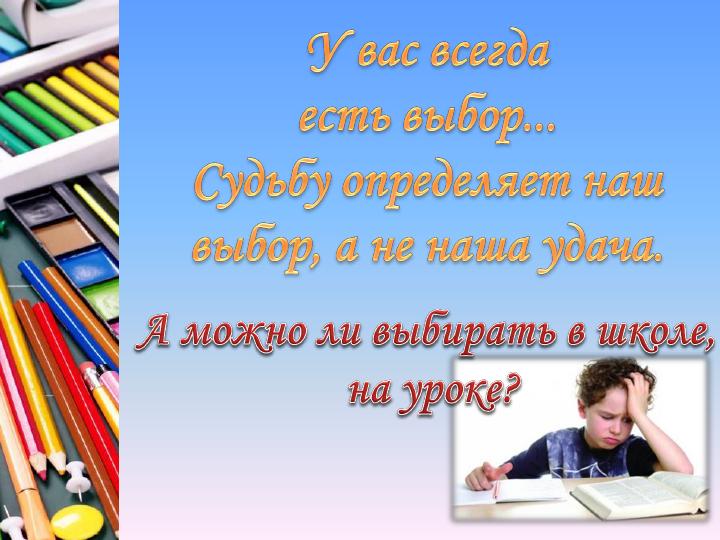 3 октября – 25 ноября 2016 год
«Дидактическое и организационное обеспечение формирования и реализации обучающимися индивидуальных образовательных маршрутов в учебном предмете  при введении ФГОС основного общего образования»

М.Ю.Чередилина, кандидат 
педагогических наук, доцент Института детства 
Московского педагогического 
государственного университета 

М. В. Буланов, магистр  педагогики  по  программе 
 «Тьюторство  в  сфере  образования»  
МПГУ,  тьютор Института  детства  
Московского педагогического государственного 
университета
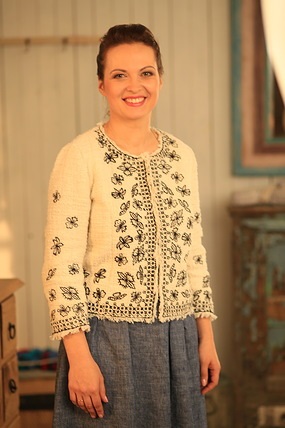 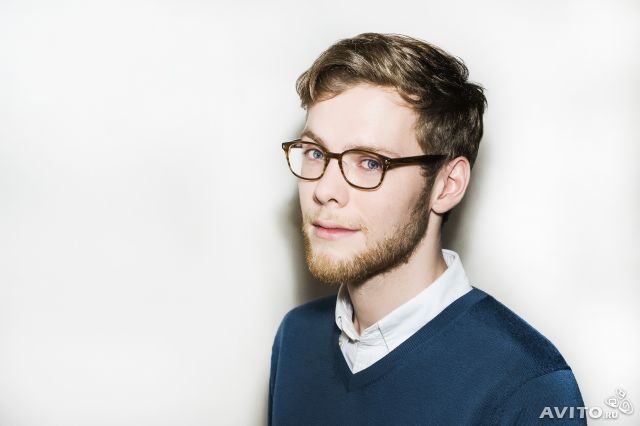 Для обучающихся  - этоиндивидуальный образовательный маршрут – ИОМ:
письменно  зафиксированный  проект  движения  ученика  в  определенном  цикле  уроков изучаемого курса.
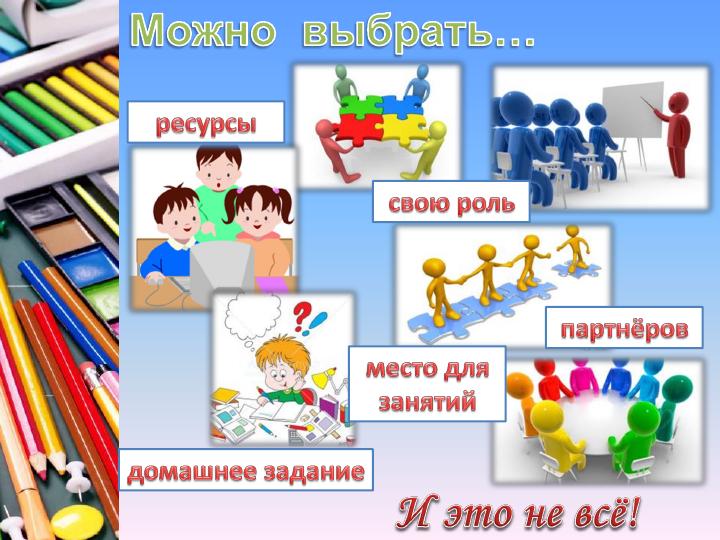 Основное о цикле уроков
Интеллект- карта
Карта образовательных ресурсов к циклу уроков
Твои образовательные результаты
Как ты будешь учиться. Матрица выбора.
Задания для работы
Мини- проект
Дополнительный материал
Контрольные задания
Для заметок
Алгоритм действия ученика при организации обучения по ИОМ1.Узнаёт тему цикла уроков.
2. Выбирает формы работы из предложенных учителем (видеолекция, эксперимент, текст учебника и т.п.)
3.Уточняет свои образовательные цели..
4.Выбирает форму контроля усвоения учебной информации (контрольная работа, тест, эссе, проект и т.п.)
5 Предъявляет свой ИОМ учителю (Матрица выборов)
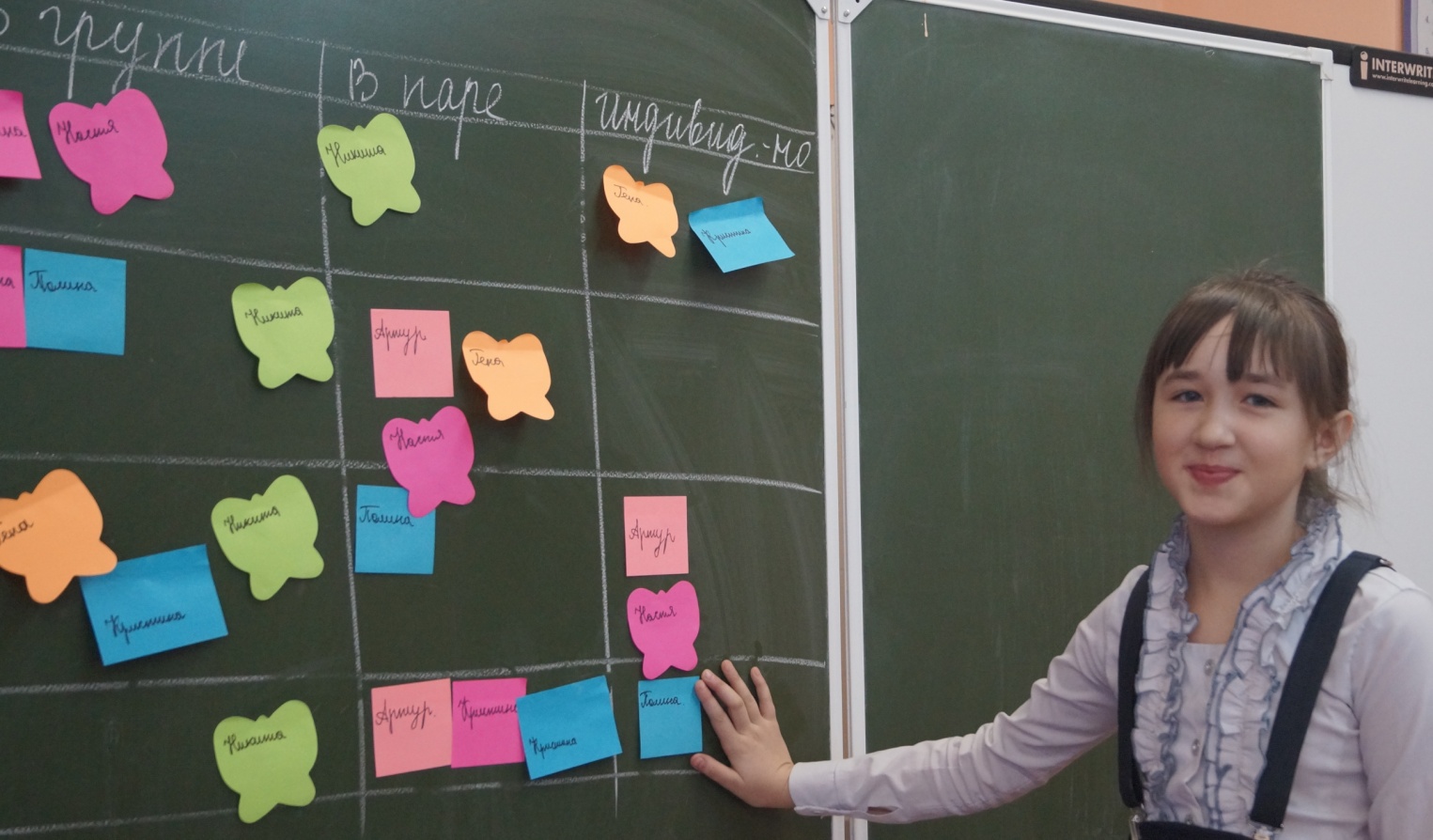 назад
6. Сорганизуется в группы, пары или ищет место для самостоятельной работы.
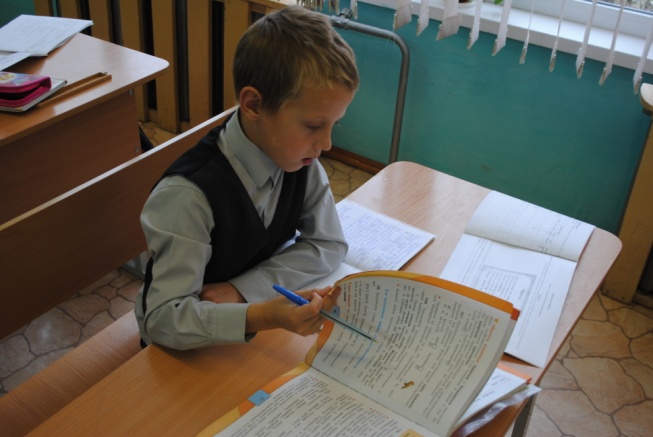 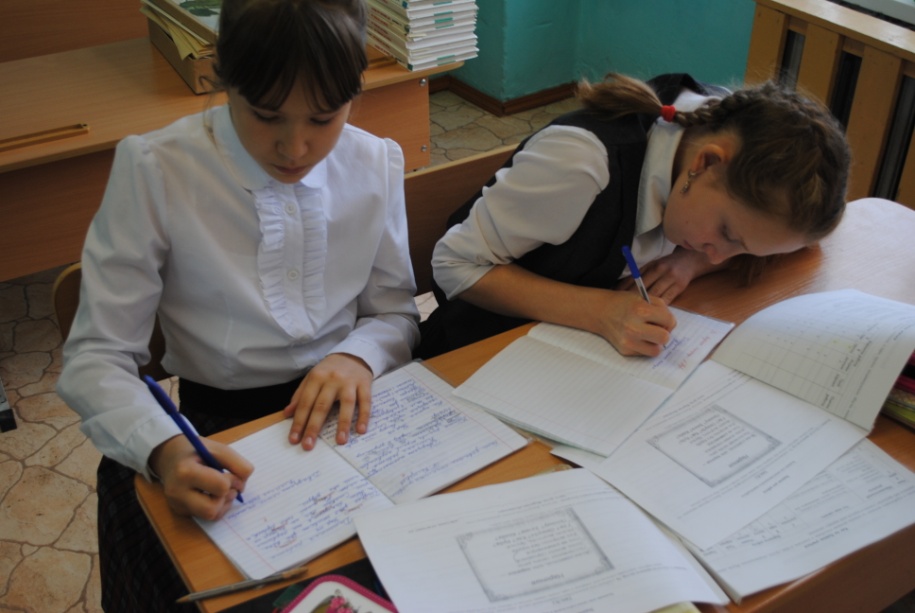 7.Изучает (проживает) данный цикл уроков.
8.Выполняет задания на применение полученных знаний.
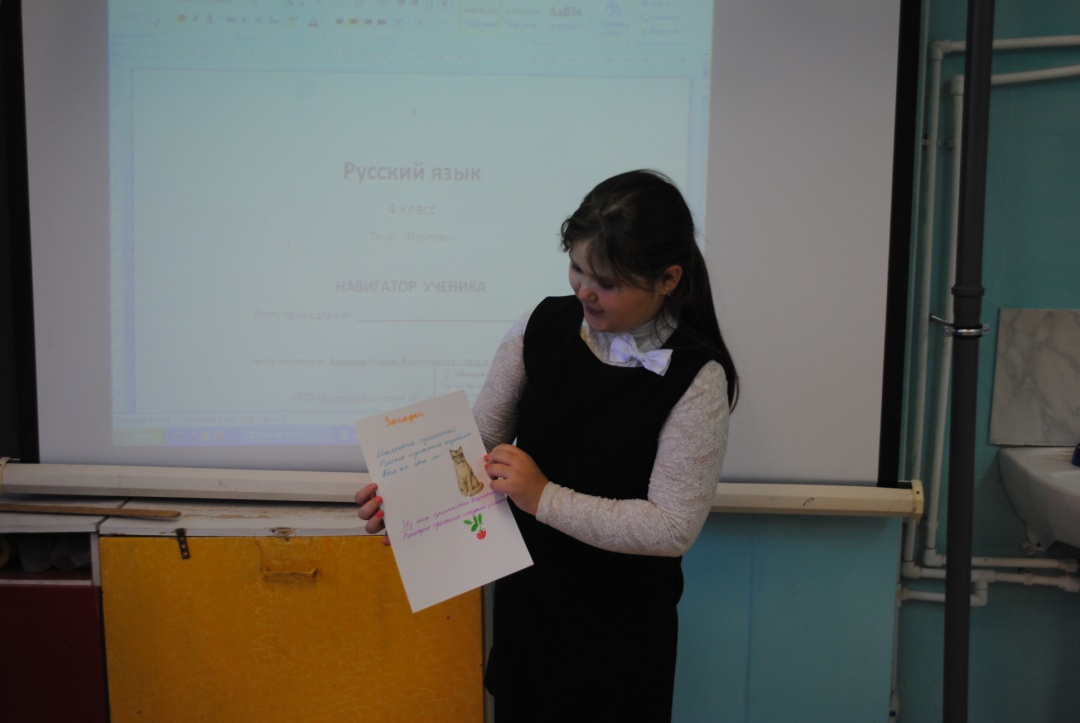 9.Выполняет контрольное мероприятие  (форма выбрана ранее)..
10.Проводит рефлексию своей деятельности.
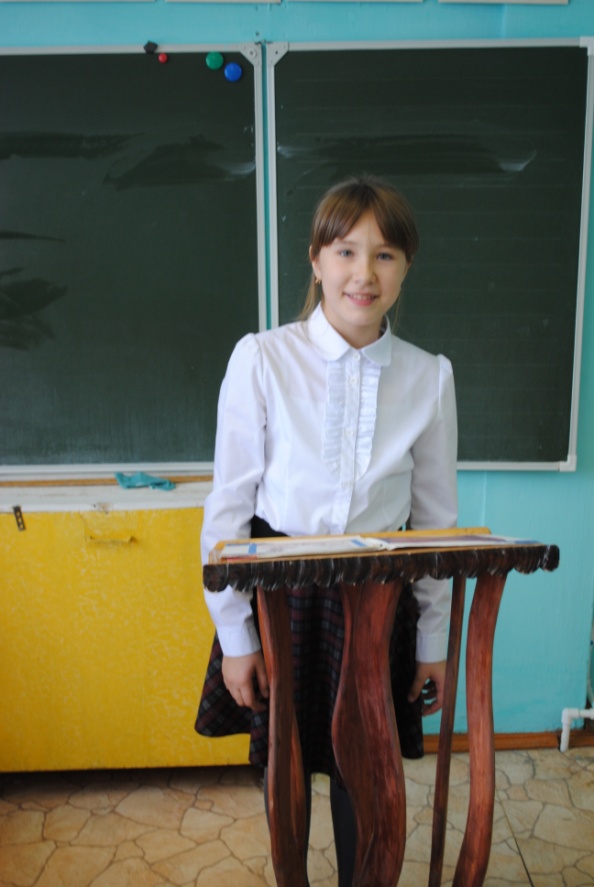 Опыт проведения уроков в технологии ИОМ показал:
  Повышается интерес учащихся к изучению предмета.
2. На уроках появляется возможность формировать и развивать один из универсальных метапредметных результатов - умение выстраивать взаимодействие при решении учебной задачи, умение  рефлексии и критериального оценивания.
3. Проведённые контрольные мероприятия подтвердили средний уровень выполнения контрольных работ 96%, уровень качества 40-50%. 
4. Изменяется функция учителя на уроке: не учитель, «выдающий» сценарий урока, а  учитель-координатор,  учитель – модератор.
Учимся вместе, а не просто выполняем задания вместе – главная идея обучения в сотрудничестве